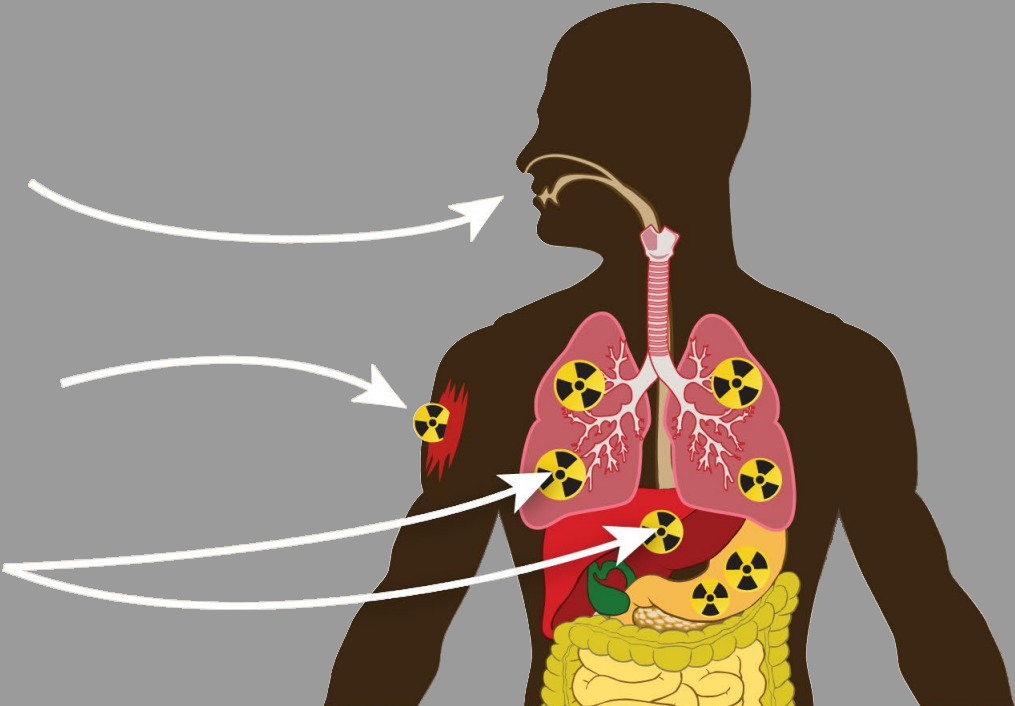 Іонізуюче випромінювання
Зрозуміло, що здоров’я будь-якої людини залежить від радіаційної ситуації як на планеті загалом, так і у конкретних екосистемах , місця її проживання зокрема. Проходження радіонуклідів в екосистемі залежить від структури ґрунту, яка з різною силою зв’язує їх атоми. Швидкість проникнення в біоценози визначається типом рослин, їхнім віком, температурою та вологістю, а також складом поживних речовин ґрунту. Потрапляння радіонуклідів до консументів також залежить від їх типу і віку, стану живлення та забезпечення вітамінами і мікроелементами. Небезпечним є γ-випромінювання довго і короткоіснуючих ізотопів.
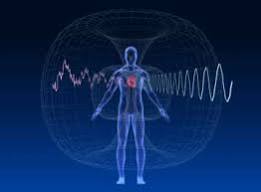 Найбільшу енергію несуть короткоіснуючі ізотопи 59Fe і 24Na, період напіврозпаду яких, відповідно, 4,5 і 14,5 доби. Довгоіснуючі ізотопи з енергією γ-випромінювання 0,2 – 1 МеВ з періодом напіврозпаду 239Ро – 2,4 тис. років, 14С – 5,6 тис. років і 40К – 1,3 млрд років є практично безпечними.
	Гострі ушкодження проявляються внаслідок поглинання більше 0,25 Гр (грей – доза, за якої 1 кг речовини поглинає 1 Дж): 0,25-0,5 Гр зумовлює тимчасові зміни в крові; 0,5-1,5 Гр – втому або блювоту.
	Радіоактивність існувала у космосі ще до виникнення Землі, супроводжувала появу життя на ній і існуватиме незалежно від бажання людини. Проте вплив іонізуючих випромінювань на організм людини був виявлений лише наприкінці XIX ст. з відкриттям французьким вченим А. Беккерелем, а потім дослідженнями П’єра і Марії Кюрі явища радіоактивності.
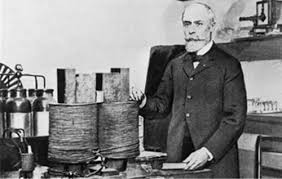 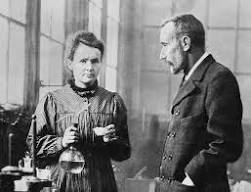 Альфа-випромінювання (α-випромінювання) – корпускулярне іонізуюче випромінювання, яке складається з альфа-частинок (ядер гелію – двох протонів і двох нейтронів), що випромінюються під час радіоактивного розпаду чи при ядерних ланцюгових реакціях і перетвореннях. Воно виникає в трьох природних радіоактивних рядах. Альфа-частинки енергоємні (1-10 МеВ), але через роздрібненість мають незначну проникну здатність і абсорбуються навіть аркушем паперу. Цей тип випромінювання є небезпечним лише тоді, коли радіоактивні речовини потрапляють всередину організму людини через відкриту рану, з їжею або повітрям.
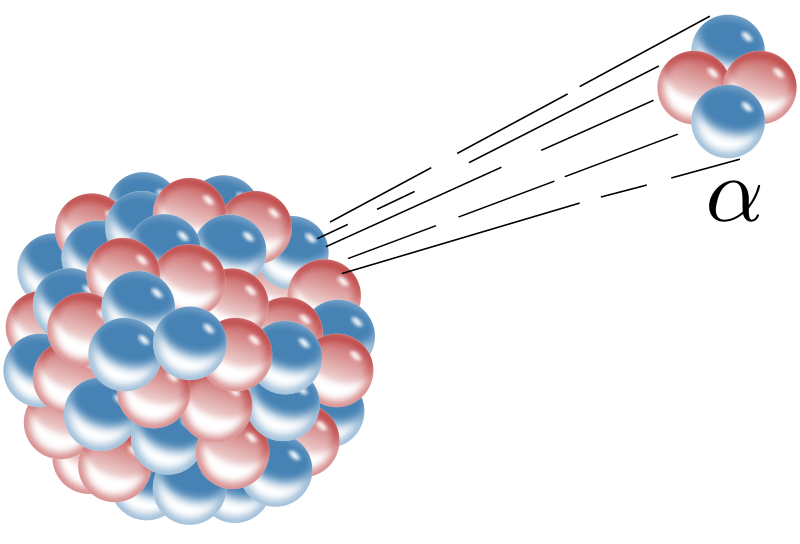 Бета-випромінювання (β-випромінювання) – корпускулярне електронне або позитронне іонізуюче випромінювання з безперервним енергетичним спектром, що виникає під час перетворення ядер чи нестабільних частинок атомів радіонуклідів (наприклад, нейтронів) Це також енергоємне випромінювання частинок (0,001-1,0 МеВ). Проникна здатність бета-частинок, що утворилися під час радіоактивного розпаду, у повітрі сягає 2– 3 м, у воді й інших рідинах вимірюється сантиметрами, у твердих тілах – міліметрами. У тканині організму бета-випромінювання проникає на глибину 1-2 см.
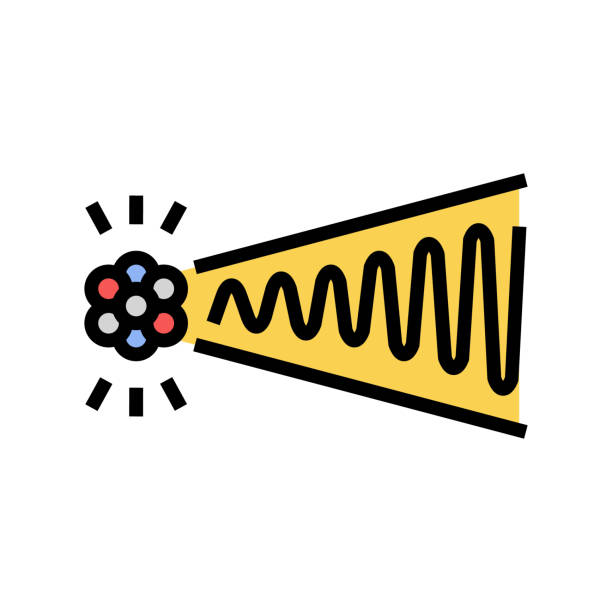 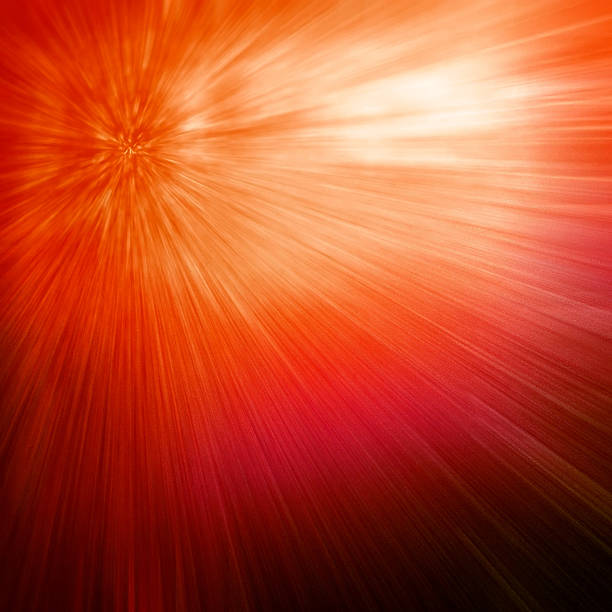 Гамма- випромінювання (γ-випромінювання) – короткохвильове елек-тромагнітне випромінювання з довжиною хвилі менше як 0,1 нм, що виникає в процесі розпаду радіоактивних ядер, їх переходу із збудженого стану в основний, під час взаємодії швидких заряджених частинок з речовиною тощо. Гамма-випромінювання має високу проникну здатність і може, як і рентгенівське випромінювання, затримуватися свинцевими пластинками.
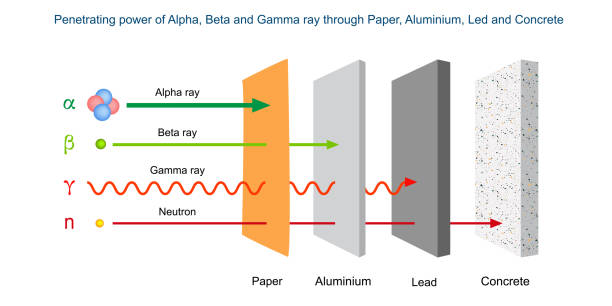 За малих доз з часом проявляються віддалені наслідки опромінення (скорочення тривалості життя, передчасне старіння і виникнення пухлин). Дози, нижчі летальних, породжують детерміновані порогові ефекти (променева хвороба, променевий опік, променева катаракта, променеве безпліддя, аномалії в розвитку плода) і стохастичні (випадкові) ефекти (злоякісні пухлини, лейкози, спадкові хвороби). Джерелами іонізуючого випромінювання є радіоактивні елементи і їх ізотопи (різновиди хімічного елемента, що відрізняються масою атомів).
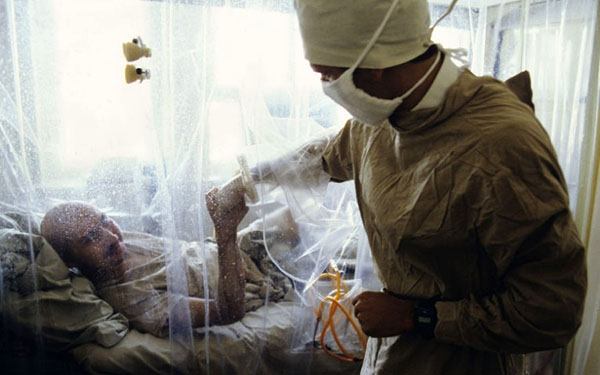 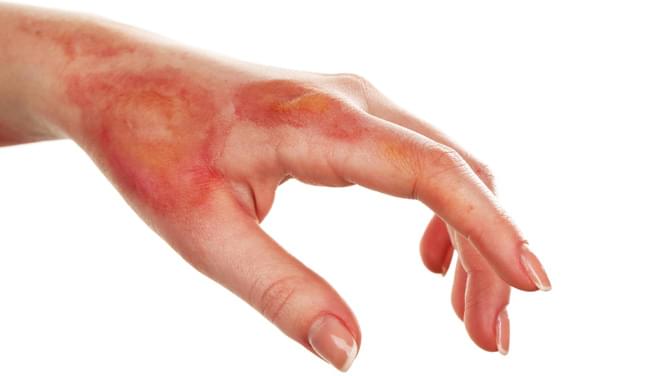 Найважливіші радіогенні ізотопи в біосфері
Залежно від джерела випромінювання розрізняють природну і штучну радіоактивність. Встановлено, що середня доза опромінення від всіх природних джерел можлива в межах 50-1000 мР/рік.
Розрізняють: при 1,5-2 Гр – легку форму гострої променевої хвороби; променева хвороба середньої важкості виникає при дозах 2,5-4,0 Гр. Її симптомами є блювота, зниження в крові вмісту лімфоцитів, підшкірні крововиливи, а в 20 % випадків можлива смерть, яка настає через 2-6 тижнів після опромінення. При дозах 4-6 Гр розвивається важка форма променевої хвороби, яка зумовлює в 50 % випадків смерть протягом першого місяця; при дозах вище 6 Гр виникає найважча форма променевої хвороби, яка в 100 % випадків закінчується смертю. Хронічна променева хвороба розвивається внаслідок безперервного або повторного опромінення в дозах, нижчих за ті, що викликають гостру форму. Найхарактернішими ознаками хронічної хвороби є зміни в формулі крові, локальні ушкодження шкіри, кришталика ока, зниження імунореактивності організму.
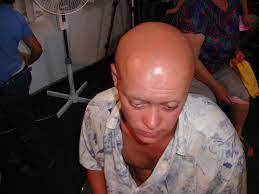 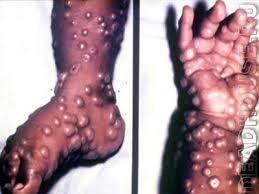 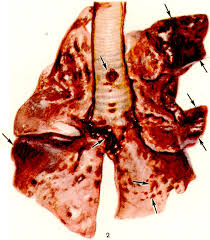 Від природних джерел організми зазнають як зовнішнього, так і внутрішнього опромінення (нукліди надходять з повітрям, водою, продуктами харчування всередину організму). При цьому внутрішнє опромінення становить 50-60 % природного радіоактивного фону.
Штучні джерела опромінення
Найвагомішим за вкладом в опромінення людини зі всіх природних джерел радіації є невидимий, без запаху і смаку важкий газ радон. Він відповідає за ¾ річної еквівалентної дози опромінення, отриманої людиною від земних джерел радіації і близько половини цієї дози від усіх природних джерел радіації. У природі радон трапляється у двох головних формах: у вигляді радону-222 (222Ra), члена радіоактивного ряду 238U, і у вигляді радону-220 (220Ra), продукту розпаду 232Th.
	Радон звільняється із земної кори повсюди, однак його концентрація в атмосферному повітрі у різних частинах земного шару суттєво відрізняється. Основну частину дози опромінення від радону людина дістає у закритому, погано провітрюваному приміщенні або під час користування душем. Концентрація радону в межах закритих приміщень може перевищувати фоновий рівень у 5000 разів (у Швеції, Фінляндії), 500–3000 разів (у Великобританії, США). Накопичення радону залежить й від матеріалу, з якого побудоване приміщення. Радіоактивно небезпечними досить часто бувають глиноземи, фосфогіпс, червоні глини, доменні шлаки, зольний пил та шлакоблоки.	Найрозповсюдженіші будівельні матеріали – ліс, цегла, бетон виділяють відносно небагато радону. За підрахунками наукового комітету ООН з дії атомної радіації (UNSCEAR), середня ефективна еквівалентна доза зовнішнього опромінення, яку людина одержує за рік від земних джерел природної радіації, становить приблизно 350 мкЗв, тобто трохи більше середньої дози опромінення через радіаційний фон, що утворюється космічними променями.
Радіоактивність визначають у таких одиницях: продуктів харчування – в Бк/кг; води, молока – в Бк/л; повітря – в Бк/л; поверхні ґрунту – в Бк/м2 (беккерель – кількість імпульсів за певний час). Природна радіоактивність властива урану, торію, штучна – радіонуклідам, отриманим в результаті ядерних реакцій або штучним шляхом.
	Речовини є радіоактивними до тих пір, поки в них відбуваються ядерні перетворення. Прийнято вважати, що речовина стає нерадіоактивною, коли в ній відбудеться 10 періодів напіврозпаду. Якщо доза радіонуклідів перевищує гранично допустимі дози (ГДД), вони проявляють радіотоксичну дію. Радіотоксичність залежить від виду радіоактивного перетворення, середньої енергії одного акту розпаду, схеми радіоактивного розпаду, шляху надходження радіонуклідів в організм, розподілу радіонуклідів в органах і системах, часу їх перебування в організмі, тривалості надходження радіоактивних речовин. Надходять радіонукліди в організм під час дихання, через шкіру, вживання їжі і води.
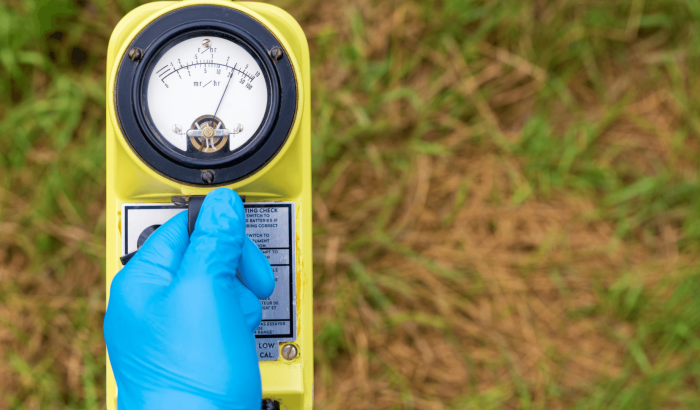 За характером розподілу в організмах радіонукліди поділяють на такі групи:
– радіонукліди, що відкладаються в скелеті (кальцій, стронцій, радій);
– радіонукліди, що накопичуються в печінці (цезій, плутоній);
– радіонукліди, що розподіляються по всьому організму (кисень, водень, залізо);
– радіонукліди, що накопичуються в щитоподібній залозі (йод).
	Натепер основну роль у внутрішньому опроміненні організмів відіграють стронцій-90 та цезій-137, які в основному надходять в організм із м’ясом і молоком.Стронцій поглинається через шлунково-кишковий тракт і швидко надходить у кров і лімфу. В організмі людини до 90% стронцію накопичується в скелеті. При тривалому його надходженні можуть розвиватися лейкемія і рак кісток. Цезій-137 майже цілком поглинається кишково-шлунковим трактом (80% його акумулюється в м’язах, 8% – у кістках).
Добове надходження цезію-137, стронцію-90 в організми населення забруднених територій
Допустимі рівні вмісту радіонуклідів в продуктах харчування наведені в таблиці.
	Добове надходження основних радіоактивних забруднювачів на територіях, що зазнали впливу аварії на Чорнобильській АЕС, і допустимі рівні вмісту радіонуклідів постійно контролюються. Найбільший їх вміст в основних продуктах харчування (молоко, м’ясо, картопля) на кілька порядків нижчий допустимих рівнів.
Проблема радіоактивного забруднення довкілля особливо гостро постала останнім часом. Джерел природного іонізуючого випромінювання не так і багато, основним фактором опромінення є діяльність людини. Найнебезпечнішою для людства в цьому плані є атомна зброя, певну загрозу можуть становити АЕС (що продемонструвала аварія на Чорнобильській АЕС). Світова спільнота не дійшла одностайної думки щодо доцільності їх будівництва: деякі країни розвивають атомну енергетику, деякі ставляться до неї з пересторогою. Однак безсумнівним є те, що всі джерела радіоактивності повинні експлуатуватися з максимальною обережністю і дотриманням екологічних вимог.
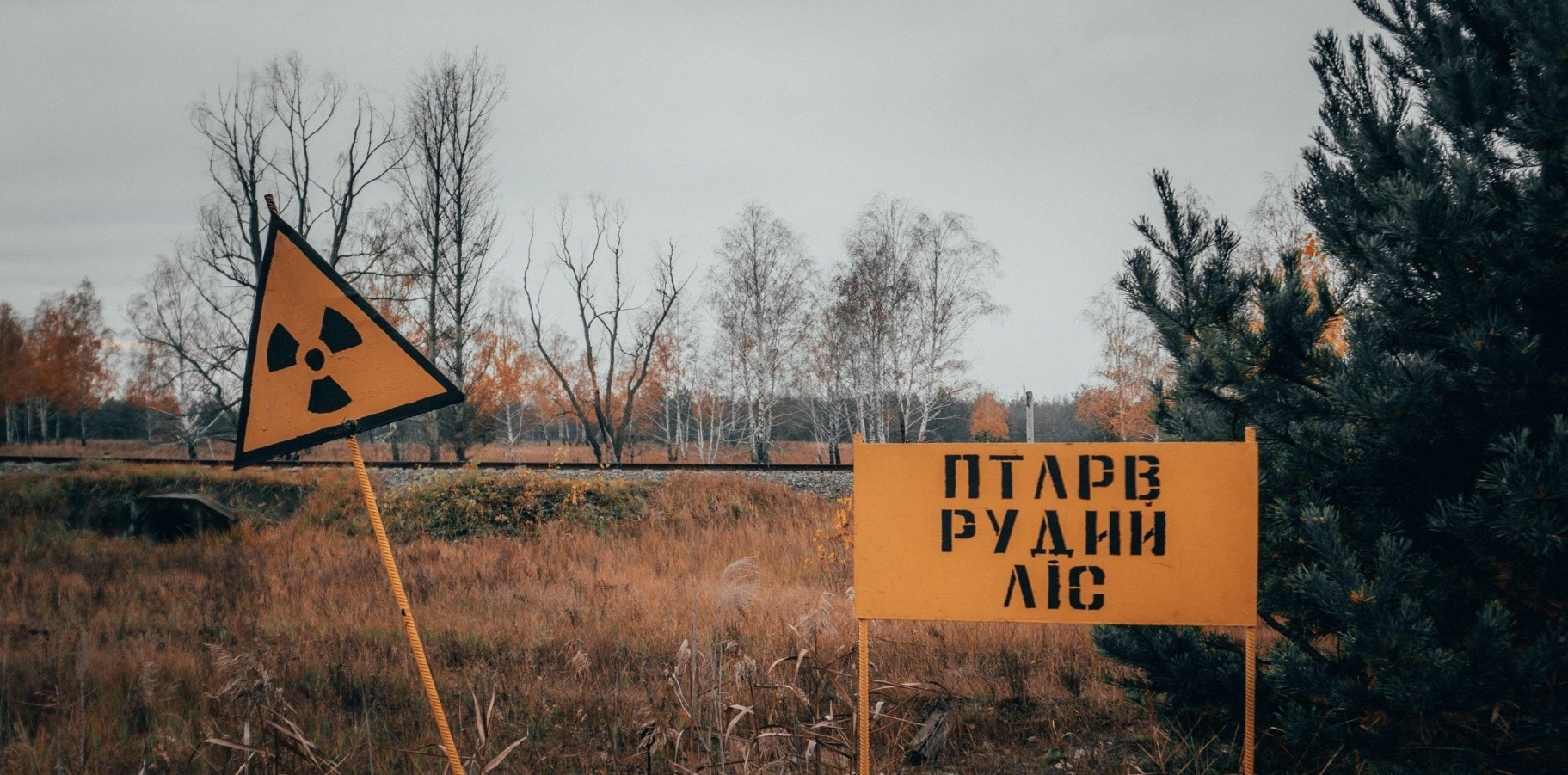 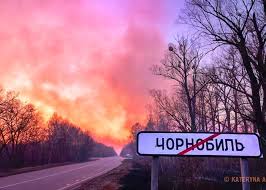